Power BI: Usabilidade e Funcionalidades
Breno Lucas
João Marcelo
João Lago
Usabilidade
Criação de visuais interativos( gráficos , tabelas , mapas )

Atende a perguntas de negócio

Praticidade

Transparência
Modelagem de Dados
Etapa de preparação dos dados para montagem de visualizações 

Power Query Editor (extração,transformação e limpeza dos dados)

Linguagens DAX e M

Padronização do dados a serem analisados
LINGUAGEM M
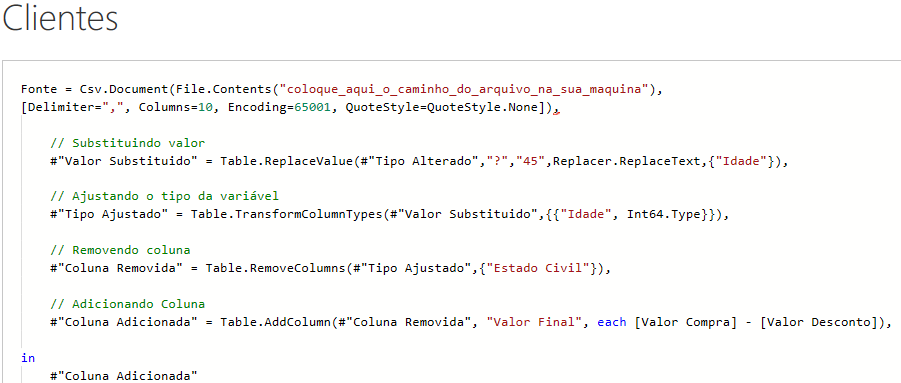 DAX
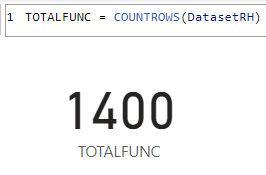 Gateway de Dados
Gateway de dados local (modo padrão)
Gateway de dados local (modo pessoal)
Gateway de dados da rede virtual
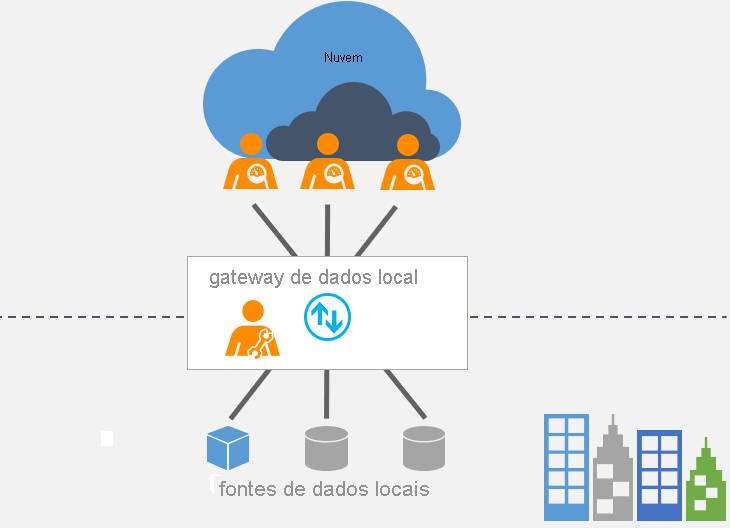 RLS: Row Level Security
Proteção a nível de usuário
Gerência eficiente
Segurança de dados sensíveis
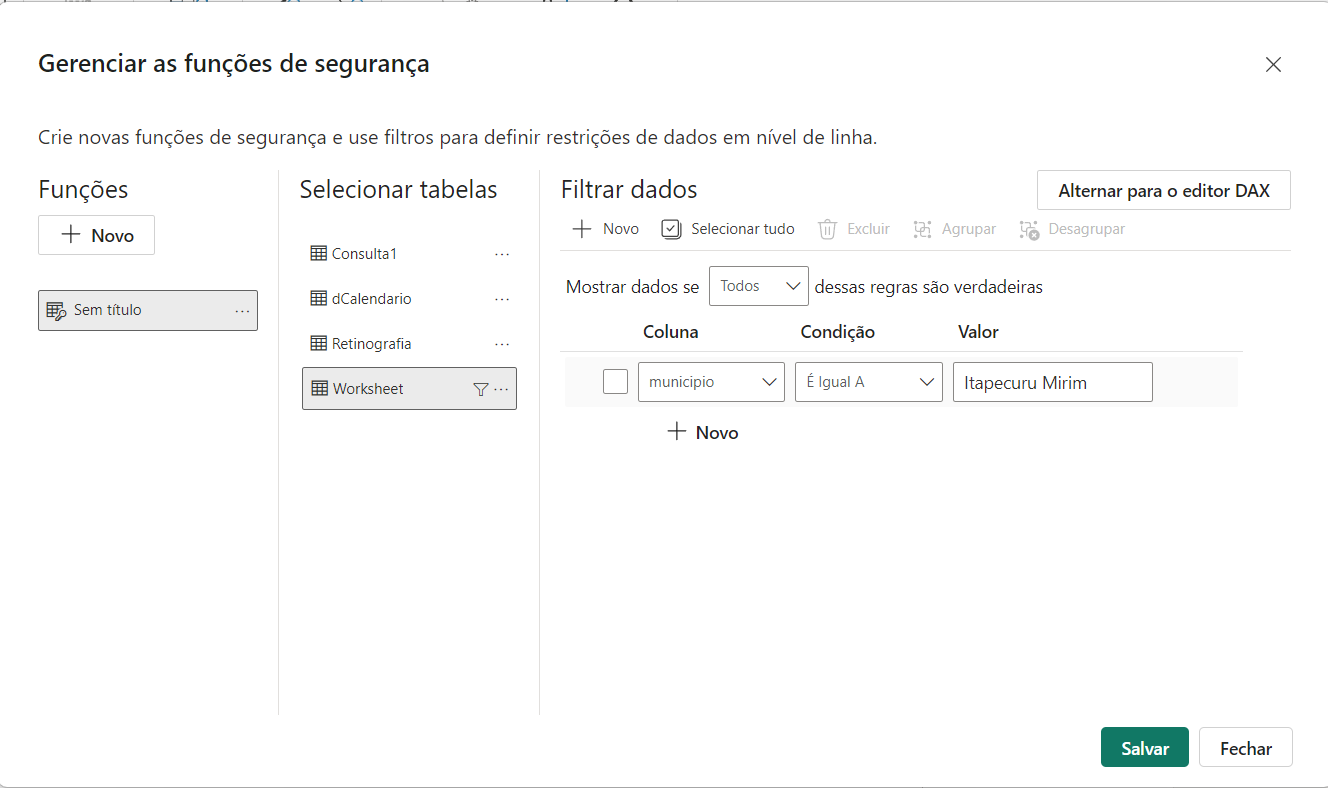 Construção de Dashboards
Criar dashboards interativos reunindo informações mais relevantes ao negócio em um mesmo painel
Aplicação de filtros para permitir a exploração dinâmica dos dados
Utilização dos dados para visualização de relatórios em diferentes formatos
Relatórios Paginados
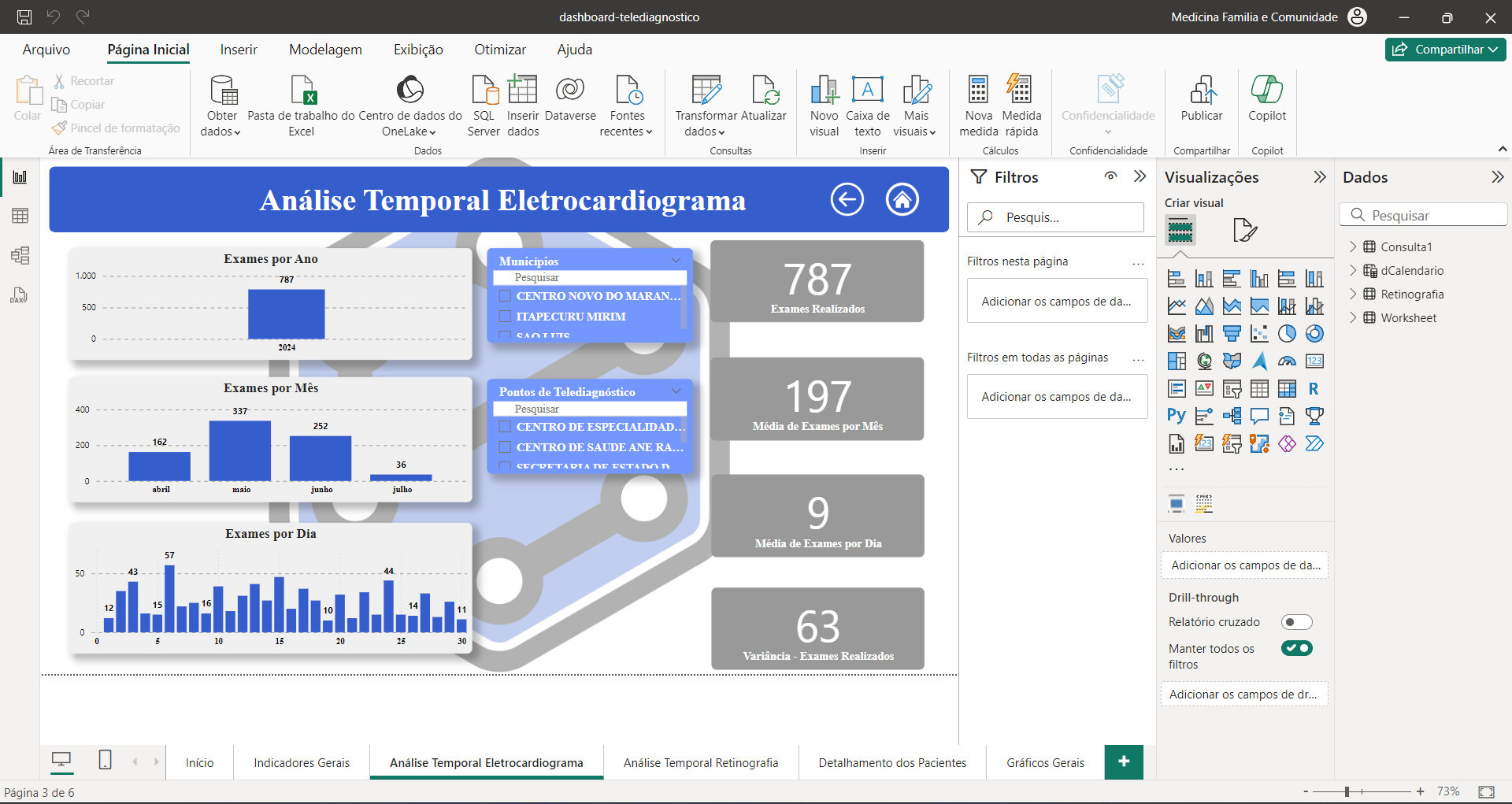 Aplicação do Power BI no Telessaúde UFMA
Criação de dashboards para exploração dos dados do projeto
Acompanhamento da produção diária do núcleo
Acompanhamento das metas gerais do projeto
Construção de relatórios para apresentação externa e interna
Visualização das informações armazenadas no banco de dados de uma aplicação de forma mais simples.
Facilitação da visualização para todos os usuários.
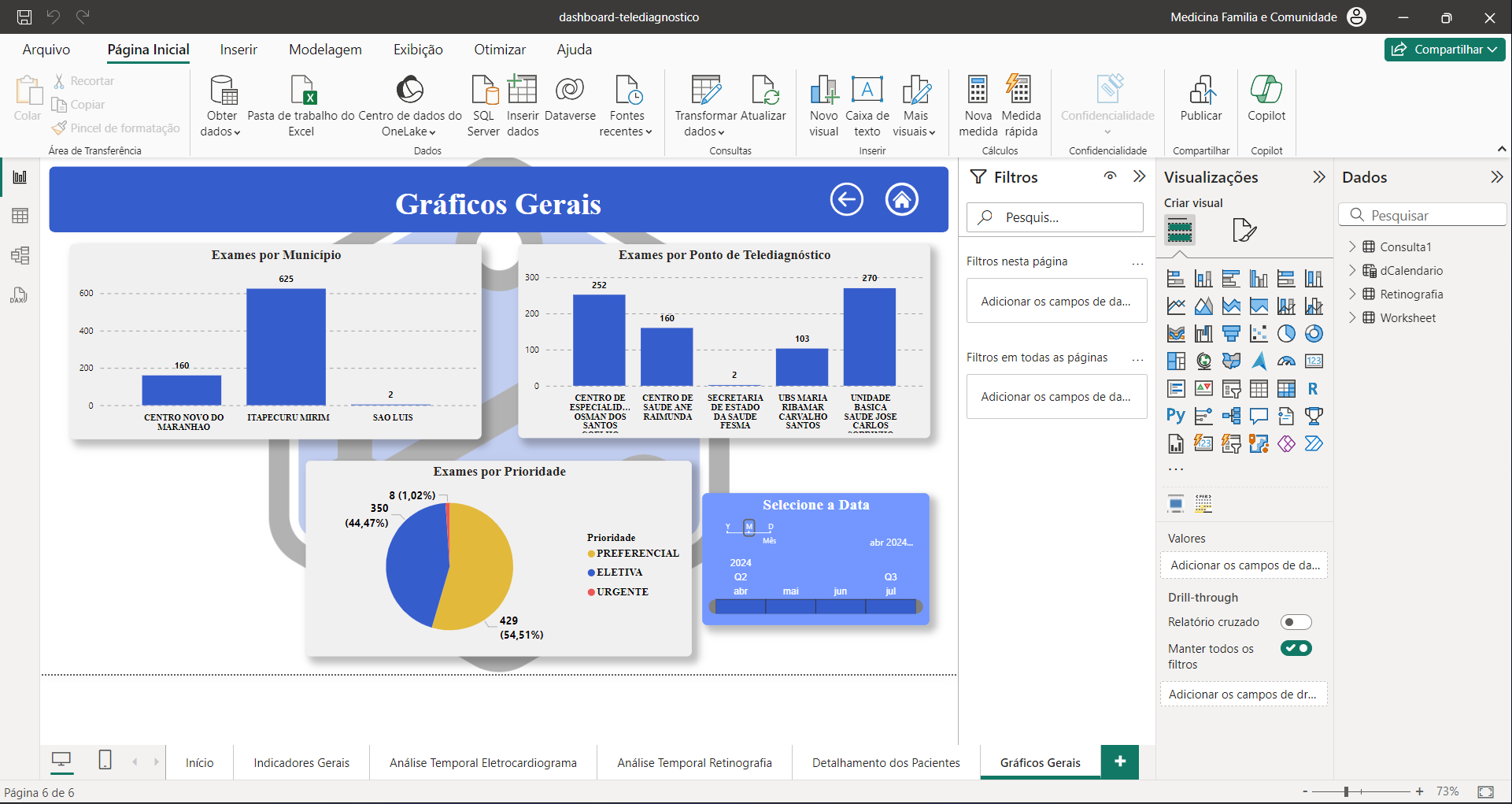 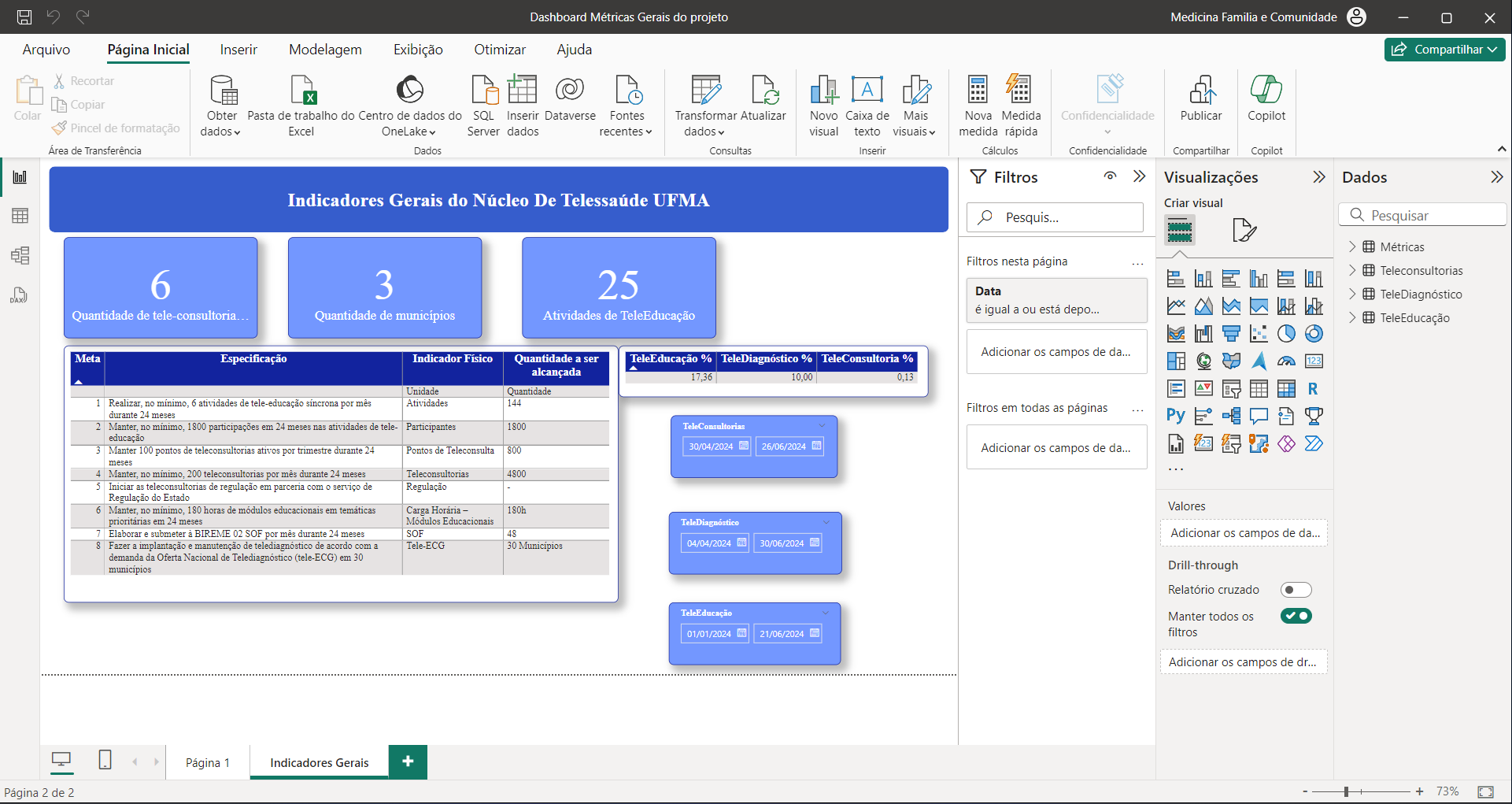 https://www.microsoft.com/pt-br/power-platform/products/power-bi
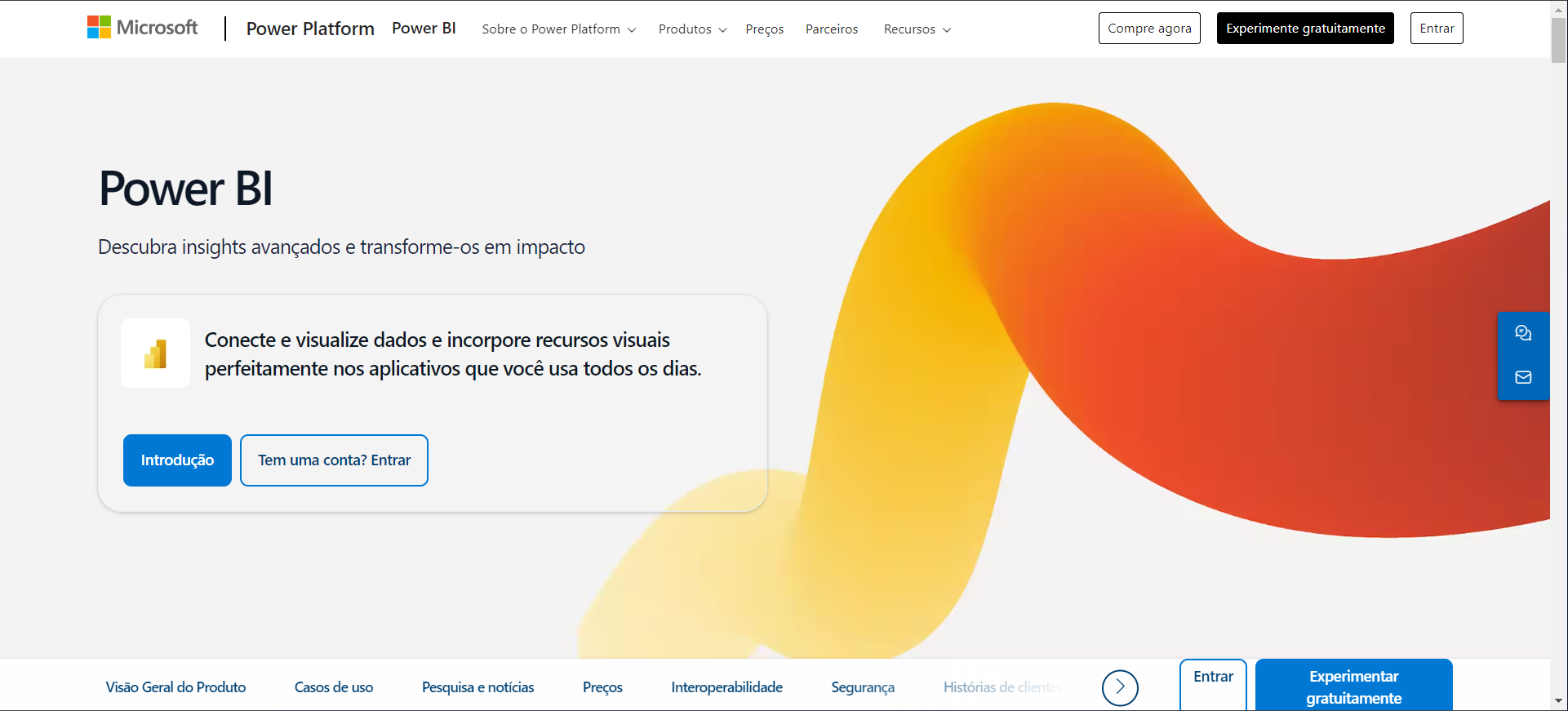 OBRIGADO